Fig. 1 (A) Diagram of the experimental setting. A subject is shown holding the handle of the tachometer wheel, which ...
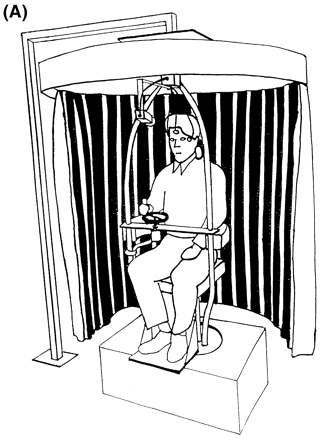 Brain, Volume 122, Issue 7, July 1999, Pages 1293–1303, https://doi.org/10.1093/brain/122.7.1293
The content of this slide may be subject to copyright: please see the slide notes for details.
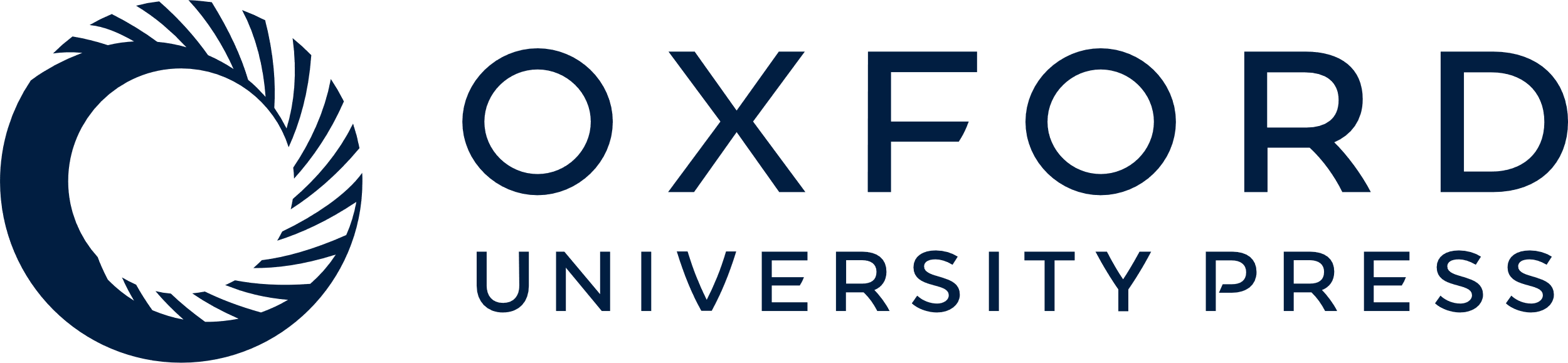 [Speaker Notes: Fig. 1 (A) Diagram of the experimental setting. A subject is shown holding the handle of the tachometer wheel, which he turns to indicate subjective rotational velocity. An infra-red video camera imaging the face, EOG electrodes, rotating chair and optokinetic drum are also shown. (B) Tachometer output in a normal subject during a rotational stopping response. The fitted exponential curve and the time constant of decay of his vestibular sensation are also shown.


Unless provided in the caption above, the following copyright applies to the content of this slide: © Oxford University Press 1999]
Fig. 1 (A) Diagram of the experimental setting. A subject is shown holding the handle of the tachometer wheel, which ...
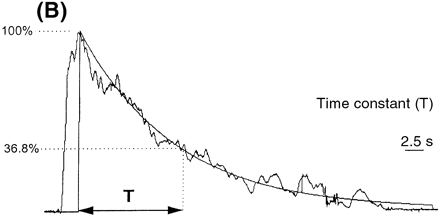 Brain, Volume 122, Issue 7, July 1999, Pages 1293–1303, https://doi.org/10.1093/brain/122.7.1293
The content of this slide may be subject to copyright: please see the slide notes for details.
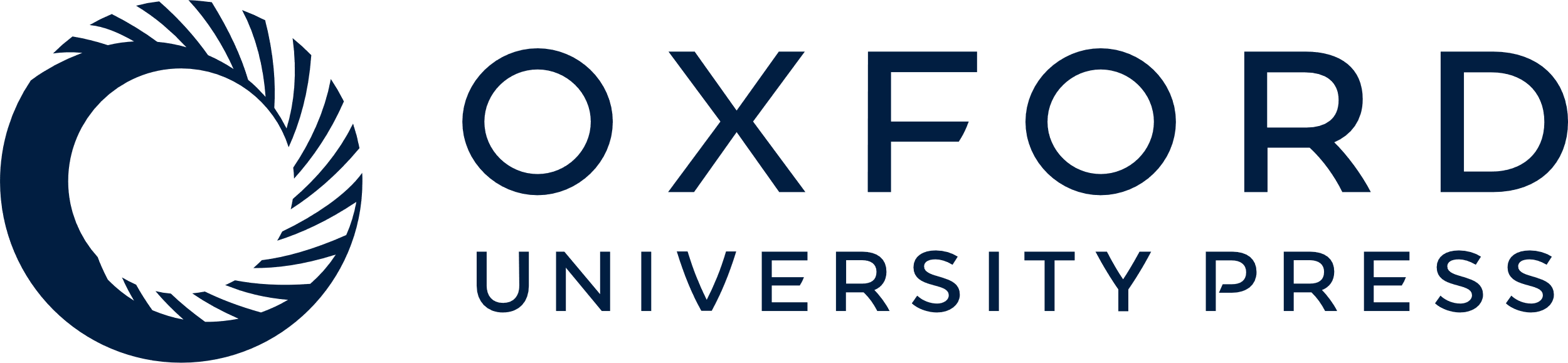 [Speaker Notes: Fig. 1 (A) Diagram of the experimental setting. A subject is shown holding the handle of the tachometer wheel, which he turns to indicate subjective rotational velocity. An infra-red video camera imaging the face, EOG electrodes, rotating chair and optokinetic drum are also shown. (B) Tachometer output in a normal subject during a rotational stopping response. The fitted exponential curve and the time constant of decay of his vestibular sensation are also shown.


Unless provided in the caption above, the following copyright applies to the content of this slide: © Oxford University Press 1999]
Fig. 2 Individual eye velocity and vestibular sensation data of a representative normal subject. Individual ...
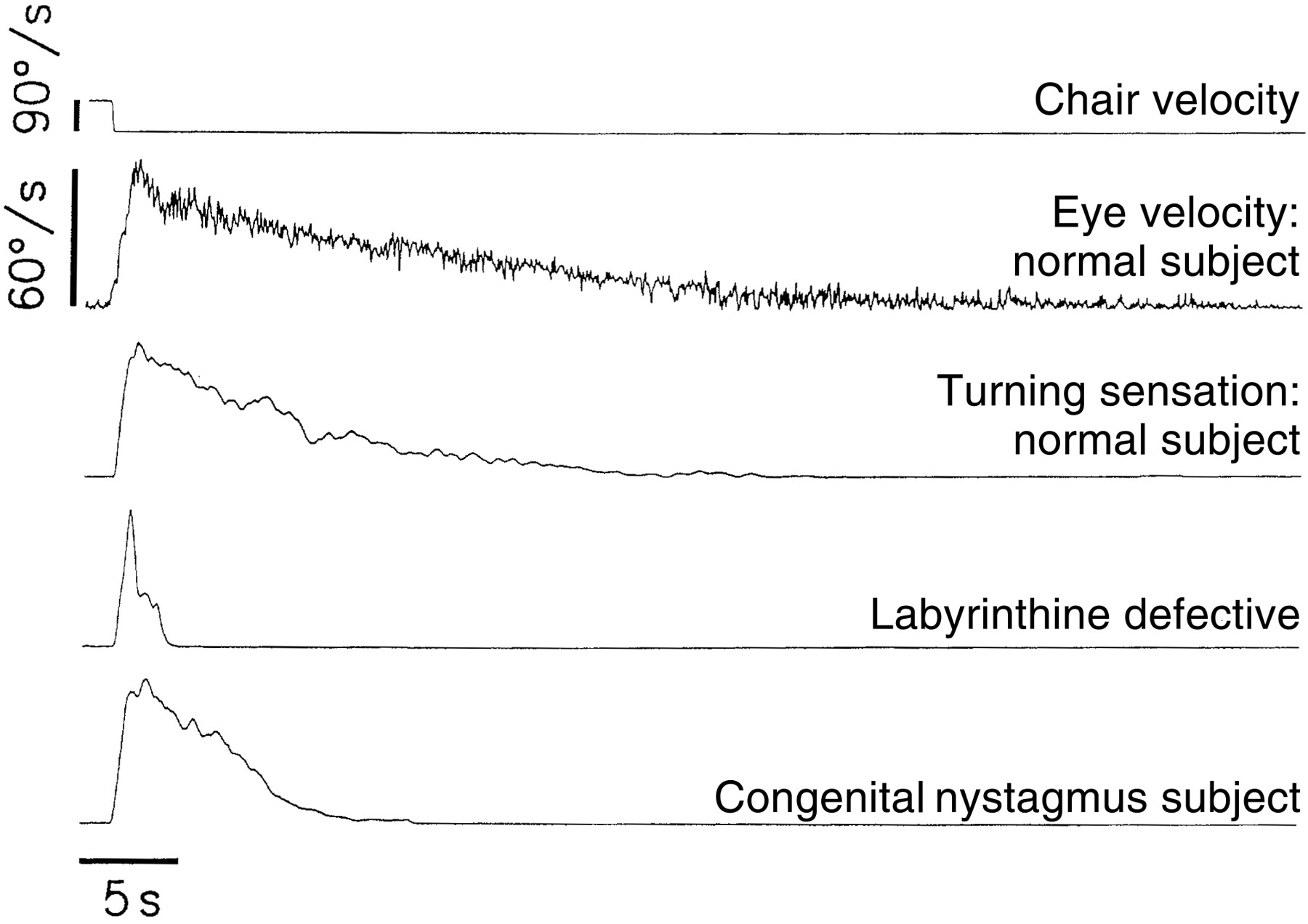 Brain, Volume 122, Issue 7, July 1999, Pages 1293–1303, https://doi.org/10.1093/brain/122.7.1293
The content of this slide may be subject to copyright: please see the slide notes for details.
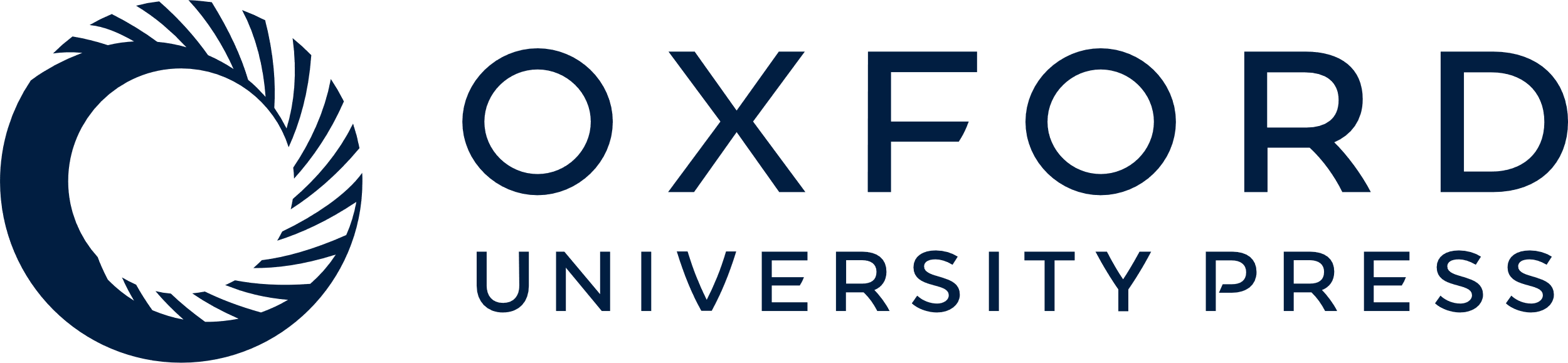 [Speaker Notes: Fig. 2 Individual eye velocity and vestibular sensation data of a representative normal subject. Individual vestibular sensation data from a congenital nystagmus patient, and for comparison a labyrinthine-defective subject.


Unless provided in the caption above, the following copyright applies to the content of this slide: © Oxford University Press 1999]
Fig. 3 Grand average eye velocity and vestibular sensation data in congenital nystagmus patients (n = 14) and normal ...
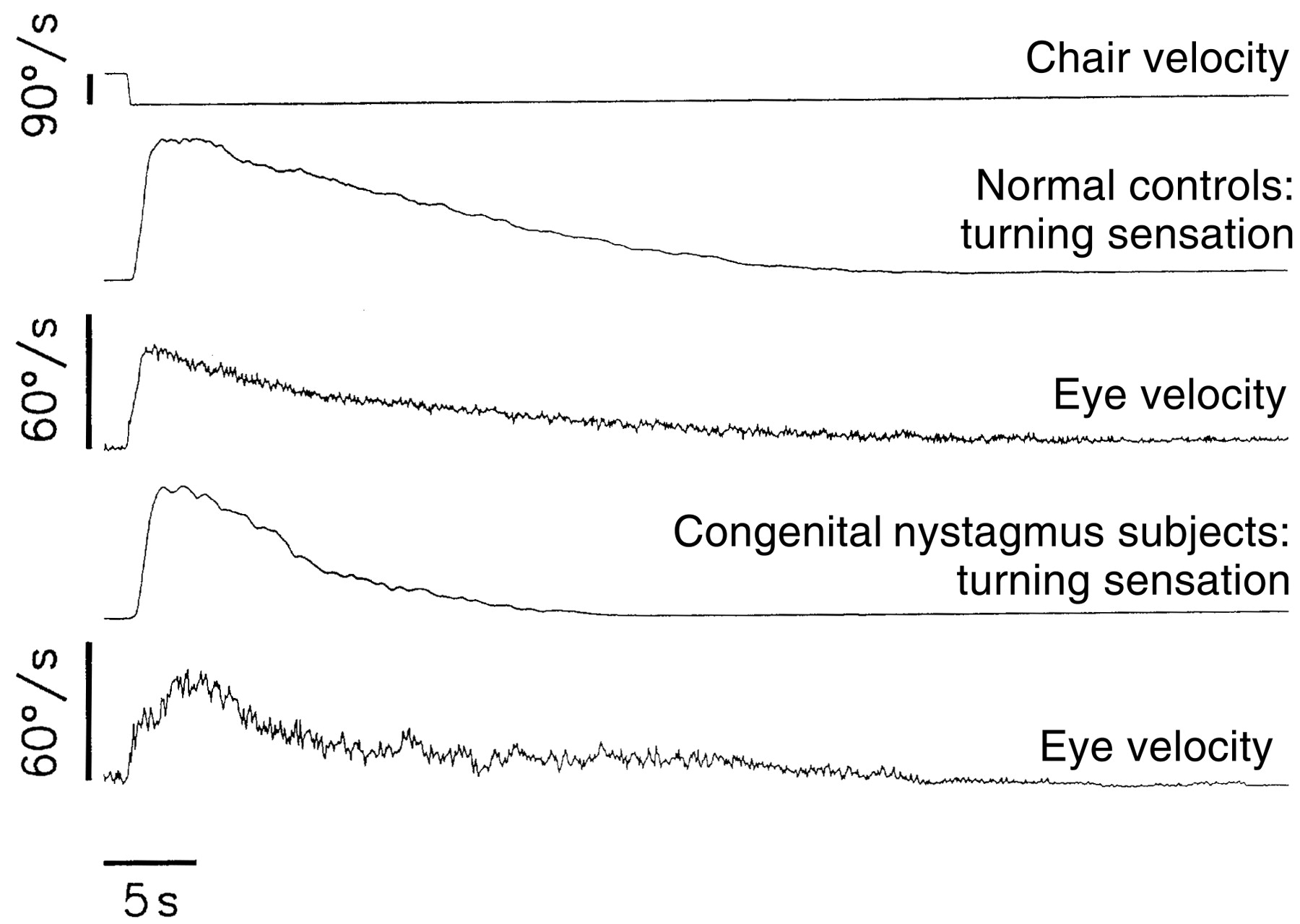 Brain, Volume 122, Issue 7, July 1999, Pages 1293–1303, https://doi.org/10.1093/brain/122.7.1293
The content of this slide may be subject to copyright: please see the slide notes for details.
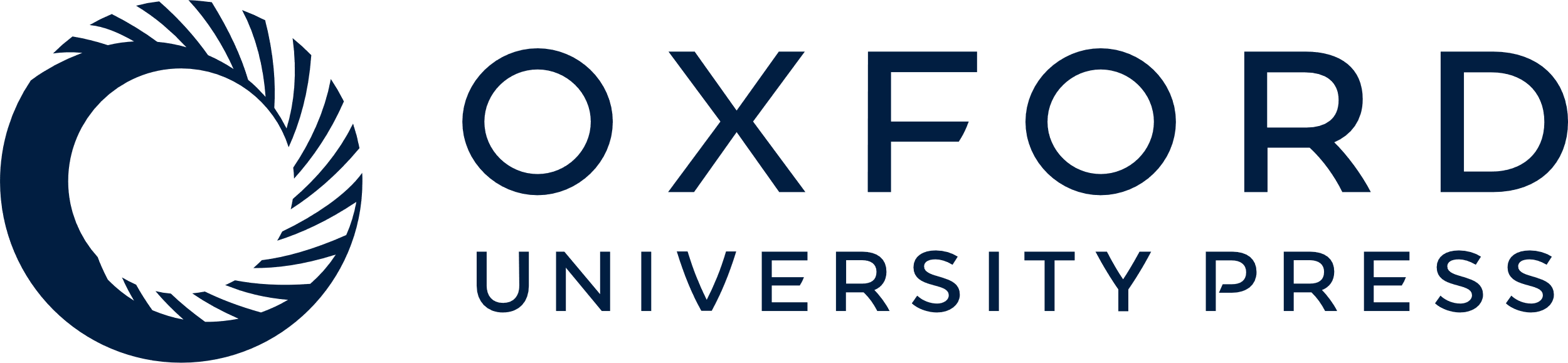 [Speaker Notes: Fig. 3 Grand average eye velocity and vestibular sensation data in congenital nystagmus patients (n = 14) and normal subjects (n = 31).


Unless provided in the caption above, the following copyright applies to the content of this slide: © Oxford University Press 1999]
Fig. 4 Mean duration, time constant and area under the curve of turning sensation in congenital nystagmus patients ...
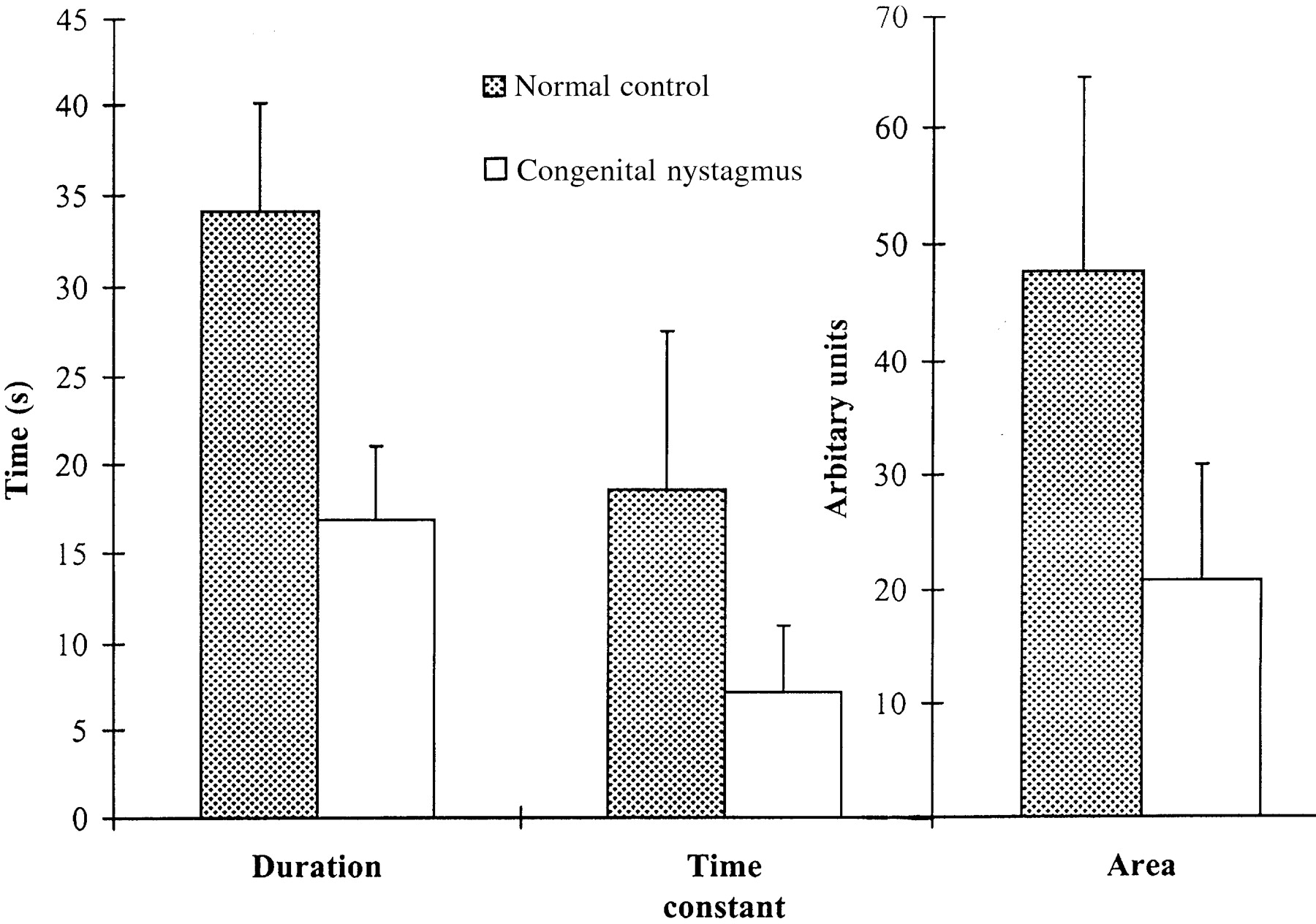 Brain, Volume 122, Issue 7, July 1999, Pages 1293–1303, https://doi.org/10.1093/brain/122.7.1293
The content of this slide may be subject to copyright: please see the slide notes for details.
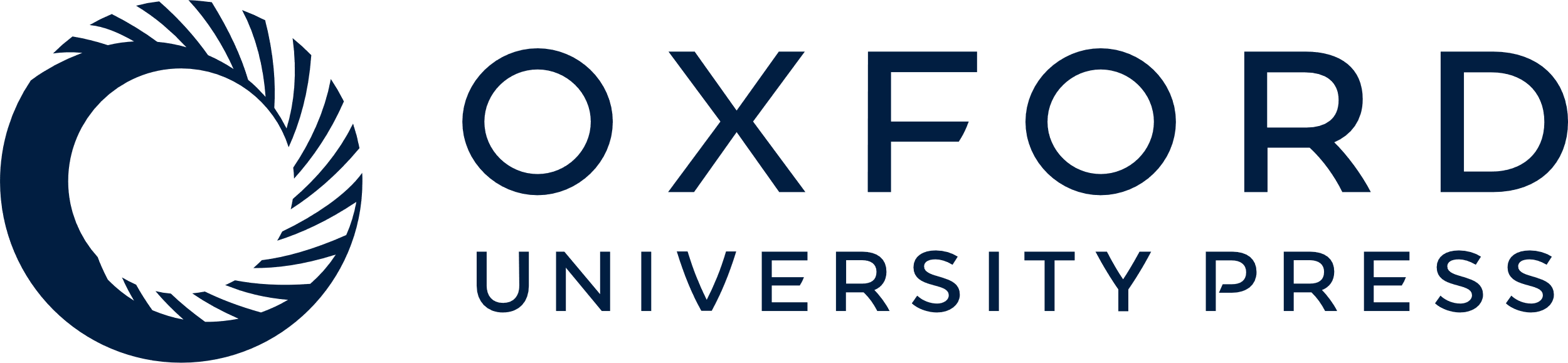 [Speaker Notes: Fig. 4 Mean duration, time constant and area under the curve of turning sensation in congenital nystagmus patients (n = 14) and age-matched normal controls (n = 14).


Unless provided in the caption above, the following copyright applies to the content of this slide: © Oxford University Press 1999]